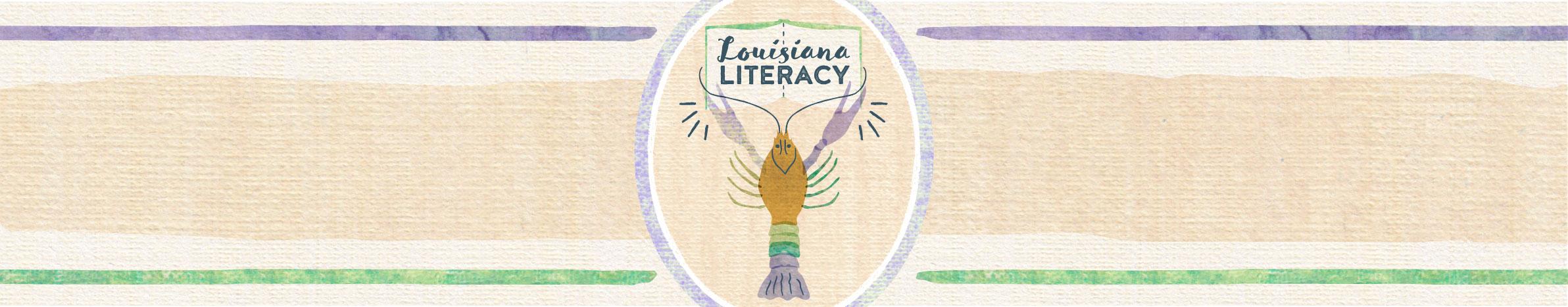 Rationale
Decoding refers to the ability to look at a word, identify the letters, recall the sounds represented by the letters, and then blend those sounds together to read a whole word. As students gain more practice with decoding and expand their knowledge of sound-spelling patterns, their decoding will become increasingly accurate and automatic. With sufficient practice, students will no longer need to decode words sound-by-sound, because the word has been stored in their long term memory and has become a word they can recall ‘by sight.’ As students learn new sounds, it is important to provide students with opportunities to practice decoding words with these learned sounds. This will support students’ ability to progress from recalling sounds in isolation, to recalling them within the context of a whole word, and using their knowledge of the code to blend individual sounds into whole words. 

If students are struggling to decode individual words, it could point to a deficiency in letter sound recall, or in their phonological awareness abilities. Oral blending and segmenting skills are highly correlated to a students’ ability to decode words in print. If students are not able to blend sounds into words in print, it may be beneficial to administer a phonological awareness diagnostic to determine if there is a gap in skill. If students are having difficulty recalling individual letter sounds, provide additional practice with recall sounds in isolation, incorporating multi-sensory instruction where possible. 

This particular activity provides students practice with decoding words with vowel teams. Vowel teams are two or more vowels that come together to make one sound (ex. ae, ay, ai, ee, ea, oa, oe, ie). The vowel team makes the long vowel sound of the first letter in the vowel team. For example, ae makes the long a sound.
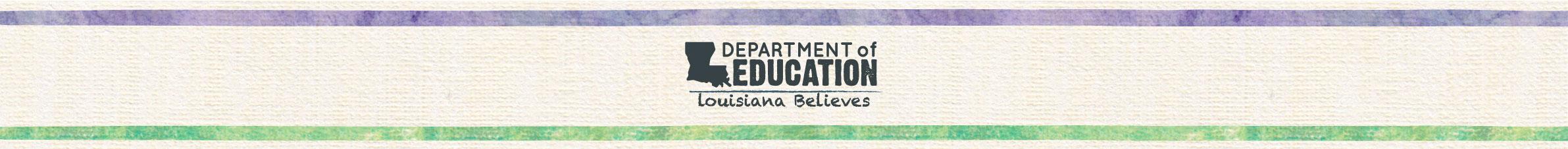 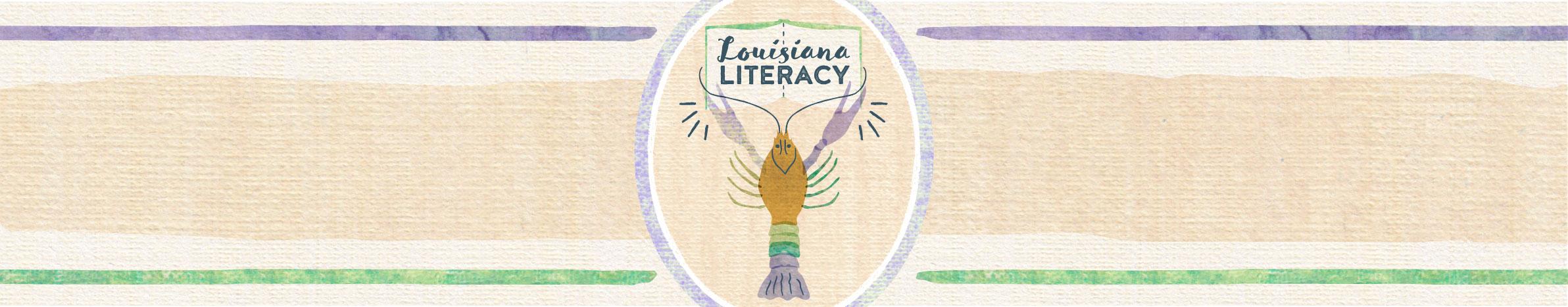 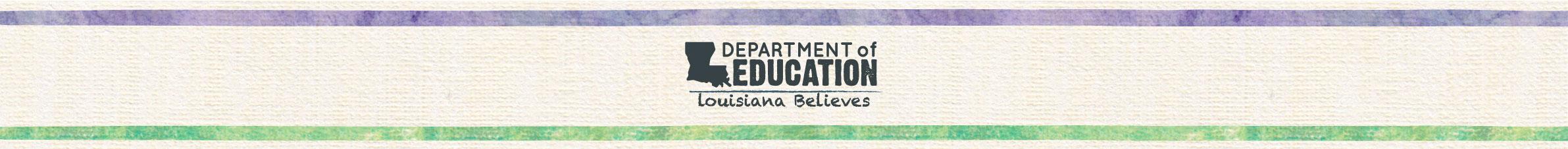 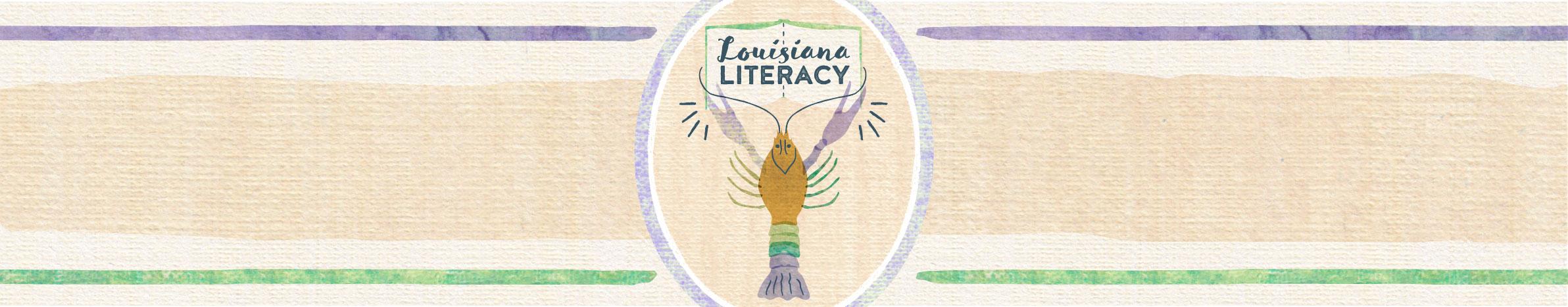 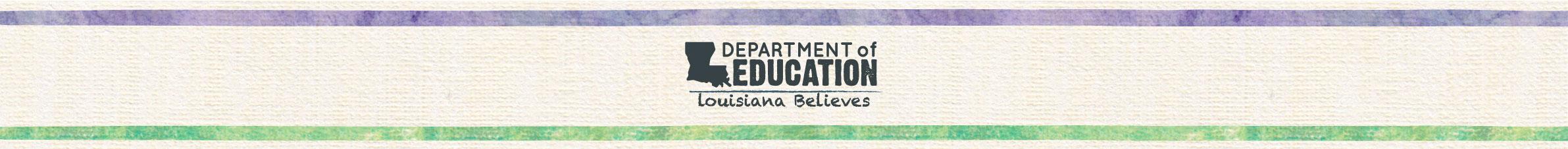